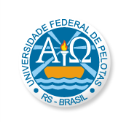 UNIVERSIDADE Federal de pelotas            Universidade Aberta do SUS – UNASUS            programa de pós-graduação em saúde da                  	família
MELHORIA DA SAÚDE BUCAL DAS GESTANTES E RECÉM-NASCIDOS NA UBS DO DISTRITO DE IPANEMA, MUNICÍPIO DE ITAPORANGA D’AJUDA-SE
MELHORIA DA SAÚDE BUCAL DAS GESTANTES E RECÉM-NASCIDOS NA UBS DO DISTRITO DE IPANEMA, MUNICÍPIO DE ITAPORANGA D’AJUDA-SE
Autora: Daiane Santos Gama de Sousa
Orientadora: Rogéria Amaral dos Santos
Pelotas, 2014
Introdução
A gravidez é uma fase incrível na vida da mulher.
Devido a importância dos cuidados durante a gestação realizamos um projeto na Unidade Básica de Saúde (UBS) Mata do Ipanema, voltado para as gestantes e recém-nascidos, durante 4 meses.
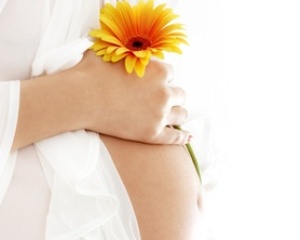 Introdução
O município de Itaporanga d’Ajuda-SE tem 30.419 habitantes (IBGE) e 11 equipes de Programa de Saúde da Família (PSF). 
A Equipe de Saúde da Família do nosso projeto localiza-se na zona rural, no Distrito de Ipanema. 
Temos uma população de 1812 pessoas na área, sendo 512 famílias cadastradas.
Introdução
A equipe é formada por:
      04 agentes comunitários de saúde,
      02 auxiliares de enfermagem, 
      01 auxiliar de consultório dentário,
      01 auxiliar de limpeza, 
      01 enfermeira, 
      01 médico e 01 dentista.
Introdução
O pré-natal odontológico não era realizado antes da intervenção.
 Não havia interação entre a equipe no atendimentos às usuárias, nem nas capacitações e palestras.
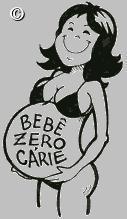 Objetivo
Melhoria da atenção à Saúde Bucal das gestantes e recém-nascidos.
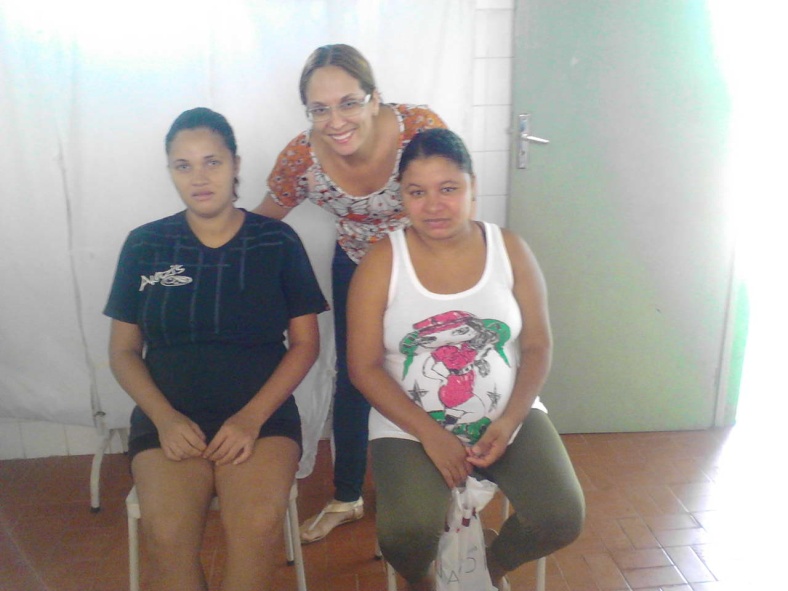 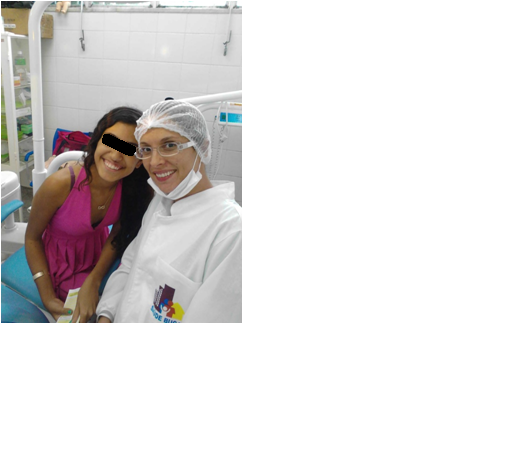 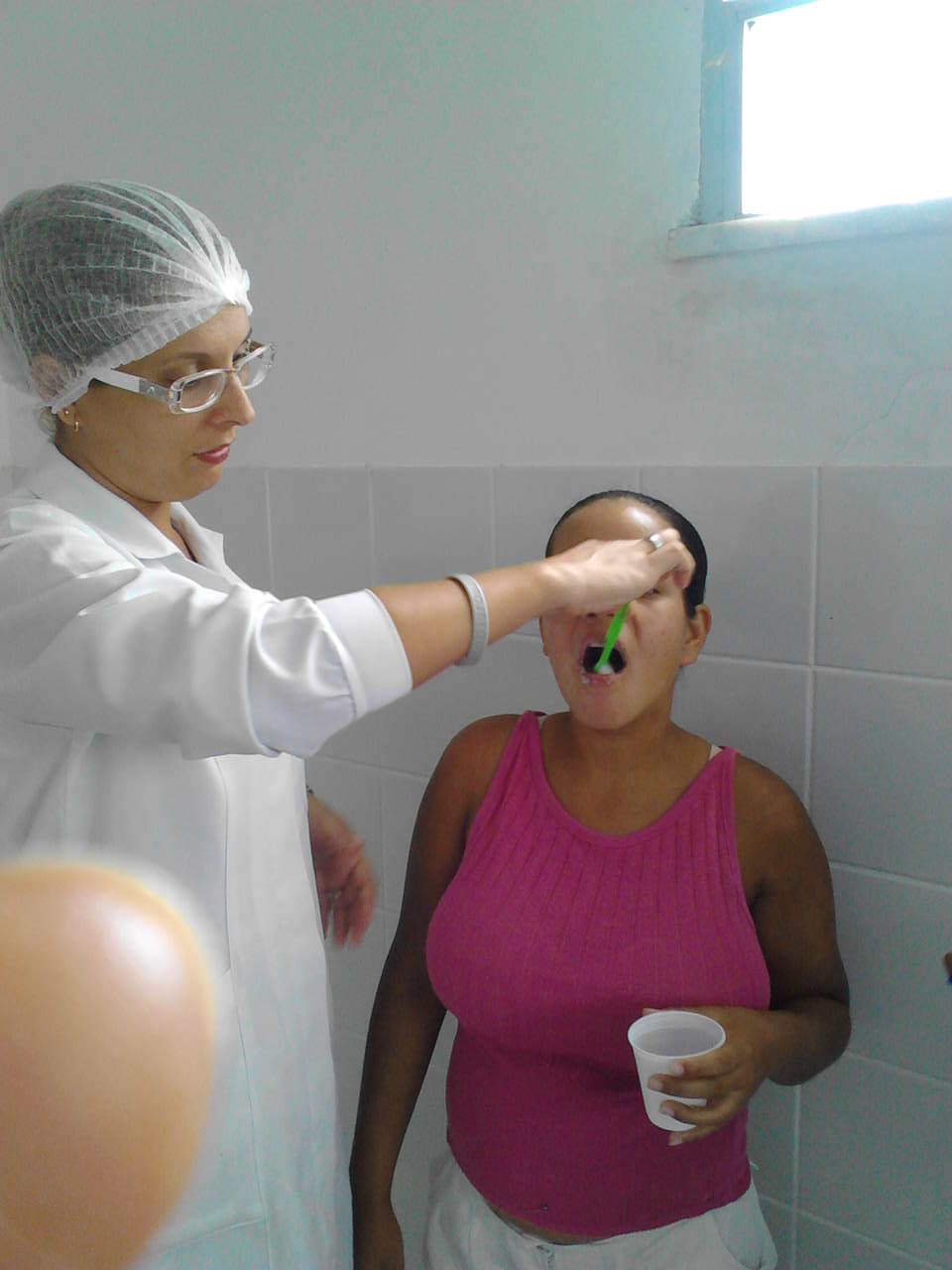 Metodologia
Este projeto foi estruturado para ser desenvolvido no período de 04 meses;
Local: Unidade Básica de Saúde - UBS   Mata do Ipanema;
Participaram da pesquisa todas as gestantes e recém-nascidos pertencentes à área;
Protocolo utilizado: Caderno de Saúde Bucal nº 17, 2006, Ministério da Saúde.
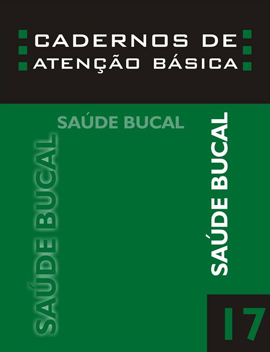 Metodologia
Utilizamos o prontuário odontológico disponível na unidade e a ficha espelho adotada pelo curso;
Para o acompanhamento mensal foi utilizada a planilha eletrônica de coleta de dados;
Metodologia
Reunimos a equipe e solicitamos uma ação conjunta, especialmente dos Agentes Comunitários de Saúde (ACS);
O acolhimento foi realizado pela enfermeira que captou as gestantes e recém-nascidos e os encaminharam para primeira consulta odontológica programática;
Metodologia
Disponibilizamos horários na agenda para realização de visita domiciliar;
Organizamos atividades em grupo na comunidade e na UBS, com palestras e atividades em grupo;
Distribuição de kits de escovação;
Atendimento clínico.
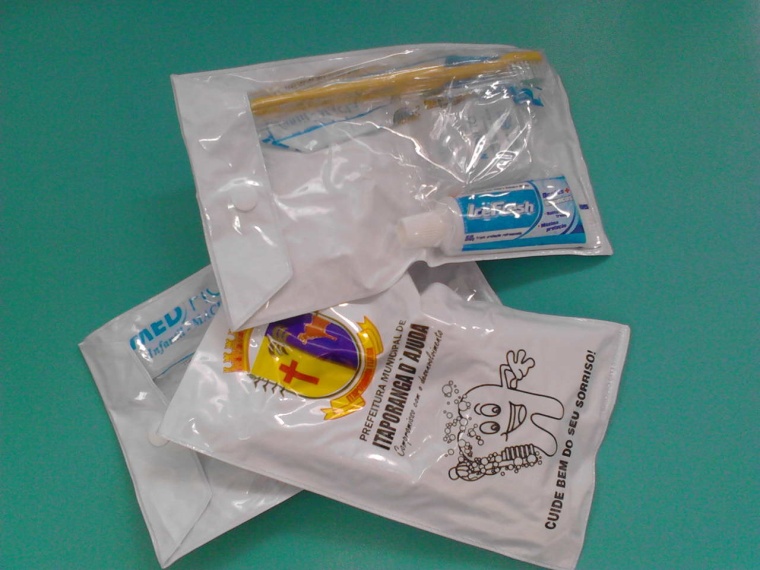 Objetivos
ampliar a cobertura da atenção à saúde bucal.
 METAS:  
Captar 60% das gestantes e recém-nascidos da área de abrangência sem atenção à saúde bucal na UBS ou em outro serviço;
Ampliar a cobertura de primeira consulta odontológica para 80% das gestantes e recém-nascidos;
Objetivos
Realizar visita domiciliar em 80% de gestantes e recém-nascidos acamados ou com problemas de mobilidade física.
Captar 80% das gestantes no primeiro trimestre da gestação.
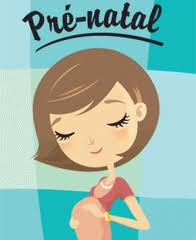 Objetivos
Melhorar a adesão ao atendimento em saúde bucal.
META:
Fazer busca ativa de 80% das gestantes e recém-nascidos faltosos às consultas.

Melhorar a qualidade do atendimento em saúde bucal das gestantes e recém-nascidos.
METAS:
Distribuir Kits de escovação para 80% das gestantes;
Objetivos
Concluir o tratamento odontológico de 50% das gestantes atendidas em primeira consulta.

Melhorar registro das informações.
 META:
 Manter registro atualizado em planilha e/ou prontuário de 80% das gestantes e recém-nascidos cadastrados.
Objetivos
Avaliar a caderneta de vacinação, referente à vacina antitetânica, de 80% das gestantes.
Avaliar a caderneta de vacinação, referente à vacina de Hepatite B,  de 80% das gestantes.
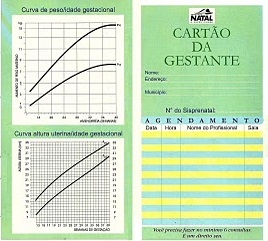 Objetivos
Mapear as gestantes e recém-nascidos da área de abrangência com risco para problemas de saúde bucal.
 METAS:
Identificar e acompanhar 80% das gestantes e puérperas com acúmulo de fatores de risco em saúde bucal;
Objetivos
Promover a saúde bucal das gestantes e recém-nascidos.
METAS: 
Dar orientações para 80% das gestantes e puérperas em relação a sua higiene bucal e do recém-nascido, e sobre prevenção dos principais problemas bucais na gestação e para o recém-nascido;
Objetivos
Dar orientações nutricionais e sobre aleitamento materno para 80% das gestantes e puérperas;
Ofertar ações educativas e preventivas coletivas em saúde bucal para gestantes e puérperas com regularidade (mensal).
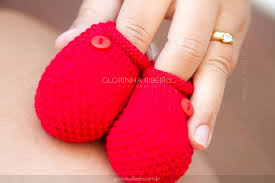 Metas x Resultados
Captar 60% das gestantes e recém-nascidos da área de abrangência sem atenção à saúde bucal na UBS ou em outro serviço.






Resultado no 4º mês: 95%
Metas x Resultados
Ampliar a cobertura de primeira consulta odontológica para 80% das gestantes e 80% dos recém-nascidos (com 1 mês de idade).







Resultado no 4º mês: 95%
Metas x Resultados
Realizar visita domiciliar em 80% de gestantes e recém-nascidos acamados ou com problemas de mobilidade física.






Resultado no 4º mês: 50%
Metas x Resultados
Captar 80% das gestantes no primeiro trimestre da gestação.






Resultado no 4° mês: 80%
Metas x Resultados
Fazer busca ativa de 80% das gestantes e recém-nascidos faltosos às consultas.







Resultado no 4º mês: 100%
Metas x Resultados
Distribuir Kits de escovação para 80% das gestantes.






Resultado no 4º mês: 90%
Metas x Resultados
Concluir o tratamento odontológico de 50% das gestantes atendidas em primeira consulta. 






Resultado no 4° mês: 0%
Metas x Resultados
Manter registro atualizado em planilha e/ou prontuário de 80% das gestantes e recém-nascidos cadastrados.






Resultado no 4º mês: 95%
Metas x Resultados
Avaliar a caderneta de vacinação, referente à vacina antitetânica, de 80% das gestantes.







Resultado no 4° mês: 80%
Metas x Resultados
Avaliar a caderneta de vacinação, referente à vacina de Hepatite B,  de 80% das gestantes.







Resultado no 4º mês: 80%
Metas x Resultados
Identificar e acompanhar 80% das gestantes e puérperas com acúmulo de fatores de risco em saúde bucal.






Resultado no 4° mês: 95%
Metas x Resultados
Dar orientações para 80% das gestantes e puérperas em relação a sua higiene bucal e do recém-nascido, e sobre prevenção dos principais problemas bucais na gestação e para o recém-nascido.
Resultado no 4° 
 Mês: 80%
Metas x Resultados
Dar orientações nutricionais e sobre aleitamento materno para 80% das gestantes e puérperas.






Resultado no 4º mês: 100%
Metas x Resultados
Ofertar ações educativas e preventivas coletivas em saúde bucal para gestantes e puérperas com regularidade (mensal).






Resultado no 4º mês: 35%
Discussão
Antes do nosso projeto as gestantes não tinham essa atenção, pouca informação sobre saúde bucal era disponibilizada;
Podemos destacar o aumento na primeira consulta odontológica;
Além da distribuição dos kits de escovação, que viabiliza a realização de uma higiene bucal adequada;
Discussão
Esse trabalho nunca tinha sido realizado em nossa área;
Aos poucos implantamos o projeto, que será realizado rotineiramente mesmo depois do fim da intervenção;
Manteremos as palestras educativas e o atendimento multidisciplinar à gestante;
Discussão
As capacitações em equipe ocorrerão pelo menos uma vez ao mês;
Uma ênfase maior será dada às visitas domiciliares, para desmistificar que a gestação não é um bom período ao tratamento odontológico.
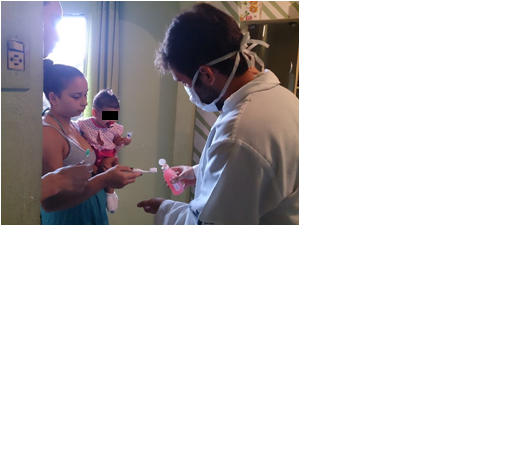 Reflexão Crítica
Minha expectativa inicial era solucionar alguns questionamento:
1. Como realizar os programas do Ministério da Saúde na UBS?
2. Quais os objetivos da visita domiciliar?
3. Como organizar o agendamento?
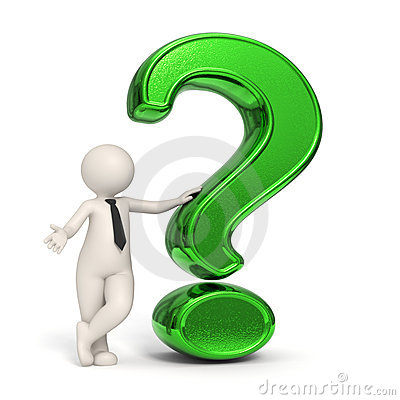 Reflexão Crítica
Aprendi muito ao longo do curso, como pessoa e profissional; 
Através do trabalho realizado adquiri a virtude de ser mais paciente, principalmente nas relações interpessoais;
 Capacitei-me quanto ao pré-natal odontológico, às consultas de puerpério e à importância de instruir as gestantes quanto à sua saúde bucal e a do bebê.
Reflexão Crítica
Pude tornar-me uma profissional capaz de olhar para os usuários integralmente;
 Aprendi a trabalhar como equipe interdisciplinar;
Busquei essa capacitação e me dediquei ao máximo, adquiri o conhecimento necessário para fazer meu trabalho com mais qualidade.
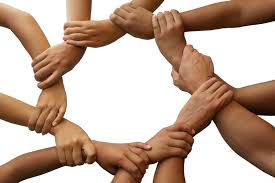 Reflexão Crítica
Manteremos as palestras educativas, o atendimento multidisciplinar à gestante.
 As capacitações em equipe ocorrerão pelo menos uma vez ao mês.
 Precisaremos dar uma ênfase maior às visitas domiciliares, para desmistificar que a gestação não é um bom período ao tratamento odontológico.
OBRIGADA
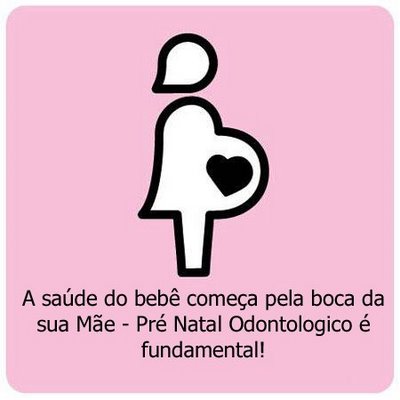